NPRR 850 Market Suspension and Restart 


Credit Work Group/Market Credit Working Group
April 20, 2018
ERCOT Public
NPRR 850 Market Suspension and Restart
NPRR 850 lays out principles for ERCOT and Market Participants to follow in the event of a Market Suspension and Market Restart; and specifies the means of Settlement during a Market Suspension and for Market Restart.
2
Determination of Counter-Party Available Credit Limits									Review current protocol language related to calculating Available Credit Limits for CRR Auction (ACLC) and Day Ahead Market (ACLD)Review proposed protocol language related to calculating Available Credit Limits for CRR Auction (ACLC) and Day Ahead Market (ACLD)Review option for calculating ACLC and ACLD
3
16.11.4.6 Determination of Counter-Party Available Credit Limits
16.11.4.6	Determination of Counter-Party Available Credit Limits 
	
ERCOT shall calculate an Available Credit Limit for the CRR Auction (ACLC) and an Available Credit Limit for the DAM (ACLD) as  follows:
              (a)  ACLC for each Counter-Party equal to the maximum of zero and the net of its:
                    (i)	   Secured Financial Security; minus
                    (ii)   (1+ACLIRF) * TPES; minus
                    (iii)  Net Positive Exposure of approved CRR Bilateral Trades; minus
                    (iv)  Maximum of: 
                          	
  	   (A) Zero; and 
                           (B) ((1+ACLIRF) * TPEA) minus the Unsecured Credit Limit minus Financial Security defined as guarantees in paragraph
                                 (1)(a) of 	Section 16.11.3, Alternative Means of Satisfying ERCOT Creditworthiness Requirements.
	        
             (b)  ACLD for each Counter-Party equal to the maximum of zero and the net of its:
                    (i)	   Unsecured Credit Limit; plus
                    (ii)   Financial Security defined as guarantees in paragraph (1)(a) of Section 16.11.3; plus
                    (iii)  Remainder Collateral; minus
                    (iv)  ACLIRF * TPES; minus
                    (v)  (1+ACLIRF) * TPEA.
	         
            (c)  If all or part of a Counter-Party’s ACLC and/or ACLD cannot be computed due to an ERCOT computer system failure, then 
                  ERCOT shall estimate ACLC and/or ACLD for that Counter-Party and provide the information used to determine such estimates    
                  to that  Counter-Party.  If  all or part of ACLC and/or ACLD cannot be estimated with current data, then the most recently 
                  available values shall be used to 	determine the Counter-Party’s ACLC and/or ACLD.  ERCOT shall provide electronic Notice, as 
                  soon as practicable, to Counter-Parties when utilizing this methodology, and shall further provide electronic Notice to Counter-
                  Parties when current data is restored and available to calculate ACLC and ACLD under paragraphs (a) and (b) above.
NPRR 850  Determination of Counter-Party Available Credit Limits
25.4	Market Suspension Credit Processes

25.4.1	Market Suspension Credit Assumptions
(1)	During a Market Suspension, the estimation of market credit is contingent upon the following 	conditions:
	(a)  ERCOT systems critical to credit processes have been restored, with the understanding that 	some data normally used in credit calculations might not be available;
	(b)  Adequate means of communication with Counter-Parties are available; and
	(c) Systems are available for transfer of funds to and from Market Participants.
 
25.4.2	Determination of Counter-Party Available Credit Limits
(1)	During a Market Suspension, a Counter-Party’s Available Credit Limit for the CRR Auction (ACLC) 	and Available  Credit Limit for the DAM (ACLD) will be determined pursuant to Section 16.11.4.6, 	Determination of Counter-Party Available Credit Limits. 
(2)	During a Market Suspension, ERCOT may, at its sole discretion, set an Unsecured Credit Limit for 	Counter-Parties not otherwise eligible per the ERCOT Creditworthiness Standards and/or increase 	Unsecured Credit Limits for Counter-Parties currently eligible for Unsecured Credit.
(3)	In accordance with Section 25.4.3, Collateral Management, ERCOT may, at its sole discretion, 	waive, in part or in full, the requirements in paragraph (2) of Section 16.11.5, Monitoring of a 	Counter-Party’s Creditworthiness Credit 	Exposure by ERCOT, for Counter-Parties to maintain 	designated amounts of Secured and/or Remainder Collateral.
(4)	The exercise of any measures described in paragraphs (2) and (3) above shall be reflected in the 	estimated ACLC and/or ACLD values provided to Counter-Parties pursuant to Section 16.11.4.6.
NPRR 683 -  Overview
NPRR 683 Revision to Available Credit Limit Calculation
NPRR 683 revises the calculation of Available Credit Limit for the CRR Auction (ACLC) and Available Credit Limit for the DAM (ACLD) by replacing the existing 10% discount with a 10% gross up of the Total Potential Exposure Any (TPEA) and the Total Potential Exposure Secured (TPES)


Note: NPRR 683 does not impact calculation for additional collateral
6
Determination of Counter-Party Available Credit Limits
Option for calculating an Available Credit Limit for CRR Auction (ACLC) and Available Credit Limit for DAM (ACLD) 

Grant Counter-Parties 80% of their posted collateral and/or unsecured credit limit for participation in the CRR Auction and/or Day-Ahead Market
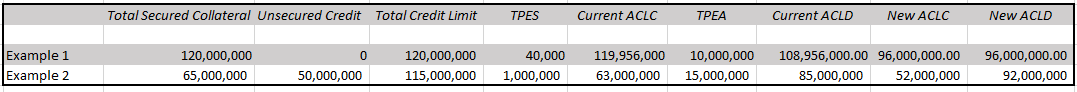 7
Market Suspension and Restart
Questions
8